Hubs Bridges SwitchesLast Update 2009.02.271.0.0
Copyright 2005-2009 Kenneth M. Chipps Ph.D. www.chipps.com
1
Hubs Bridges Switches
As the size of local area networks have grown the devices used to form the central connection point for the devices that will use the local area network have changed
The progression has been from hub to bridge to switch
2
Copyright 2005-2009 Kenneth M. Chipps Ph.D. www.chipps.com
Hubs Bridges Switches
We will use the marketing created names here
But the nerd names are more descriptive of the evolution of the functions they perform
Hubs are multiport repeaters at layer 1
Bridges are collision domain dividers at layer 2
Switches are multiport bridges also at layer 2
3
Copyright 2005-2009 Kenneth M. Chipps Ph.D. www.chipps.com
Repeater
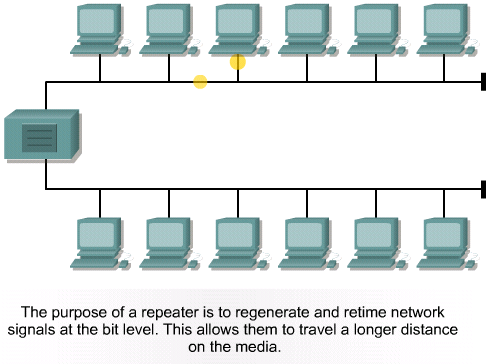 4
Copyright 2005-2009 Kenneth M. Chipps Ph.D. www.chipps.com
Hub
5
Copyright 2005-2009 Kenneth M. Chipps Ph.D. www.chipps.com
What is a Hub
A hub is the point of connection for all devices that will access a local area network
Once powered up the hub is the network
It creates the network
It is not very useful as a network by itself
But it is a complete network nevertheless
Hubs have just about disappeared
6
Copyright 2005-2009 Kenneth M. Chipps Ph.D. www.chipps.com
Basic Hub - Front
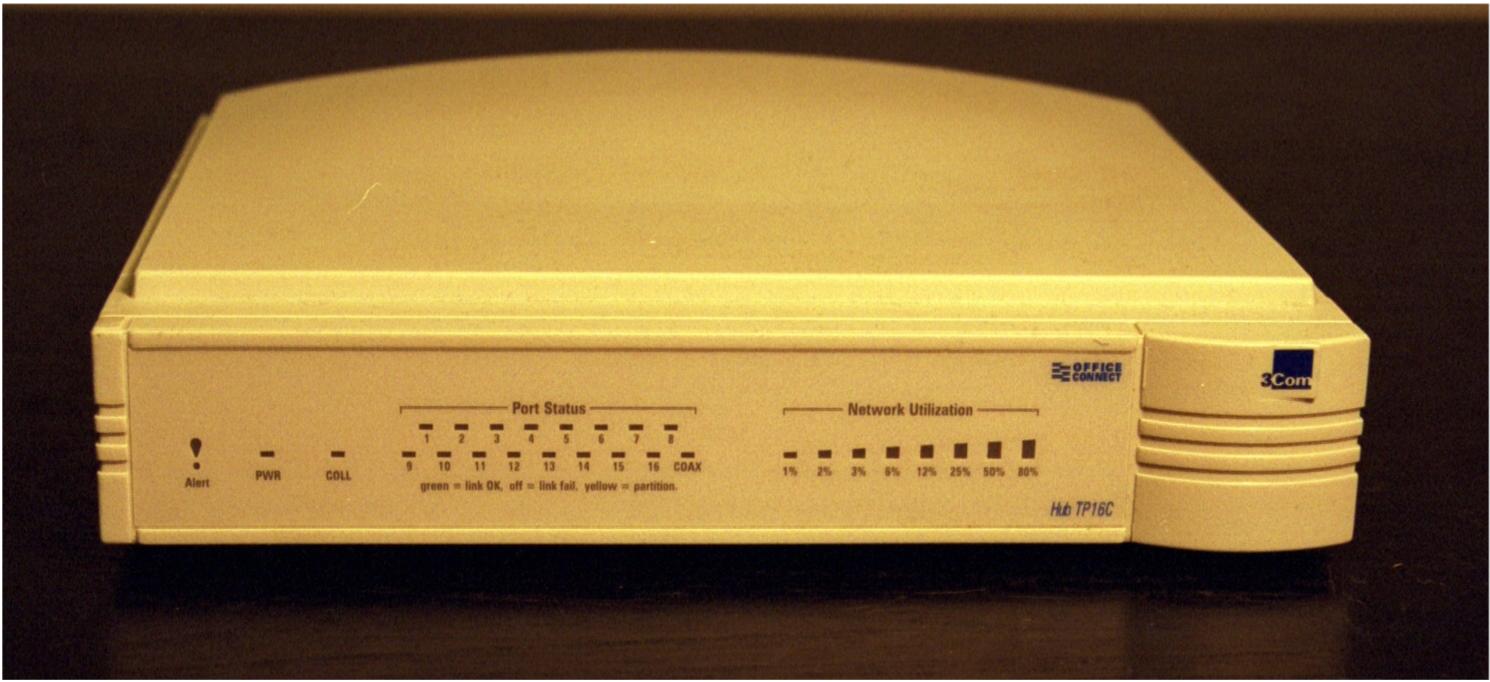 7
Copyright 2005-2009 Kenneth M. Chipps Ph.D. www.chipps.com
Basic Hub - Back
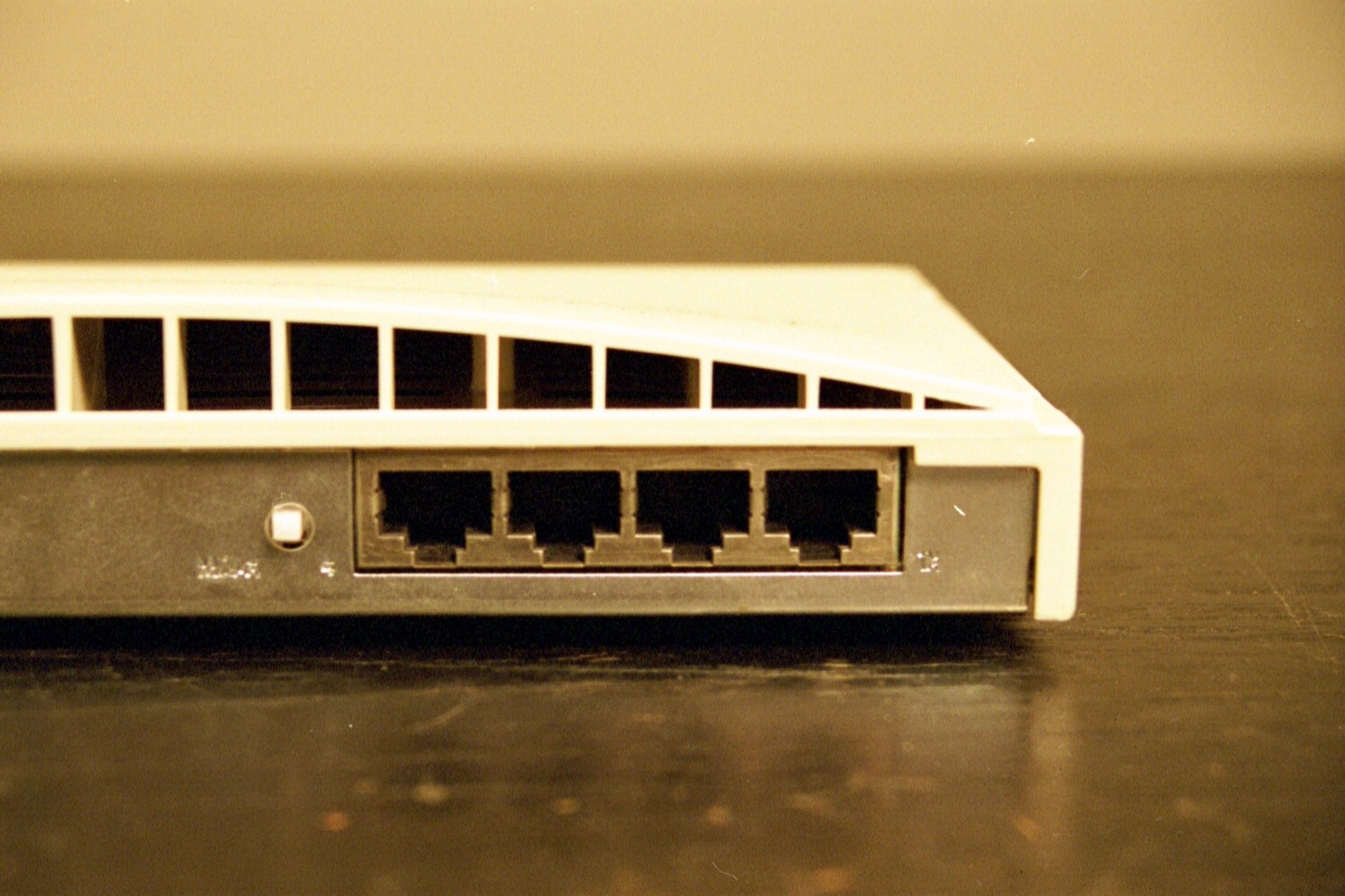 8
Copyright 2005-2009 Kenneth M. Chipps Ph.D. www.chipps.com
Characteristics of Hubs
A hub is a layer 1 device, as such it is not very intelligent
It only deals with bits – 1s and 0s
The hub forwards bits from one port to all the other ports
The ports are used to connect devices used on the network
A hub usually has from 2 to 96 ports
9
Copyright 2005-2009 Kenneth M. Chipps Ph.D. www.chipps.com
RJ-45 Port
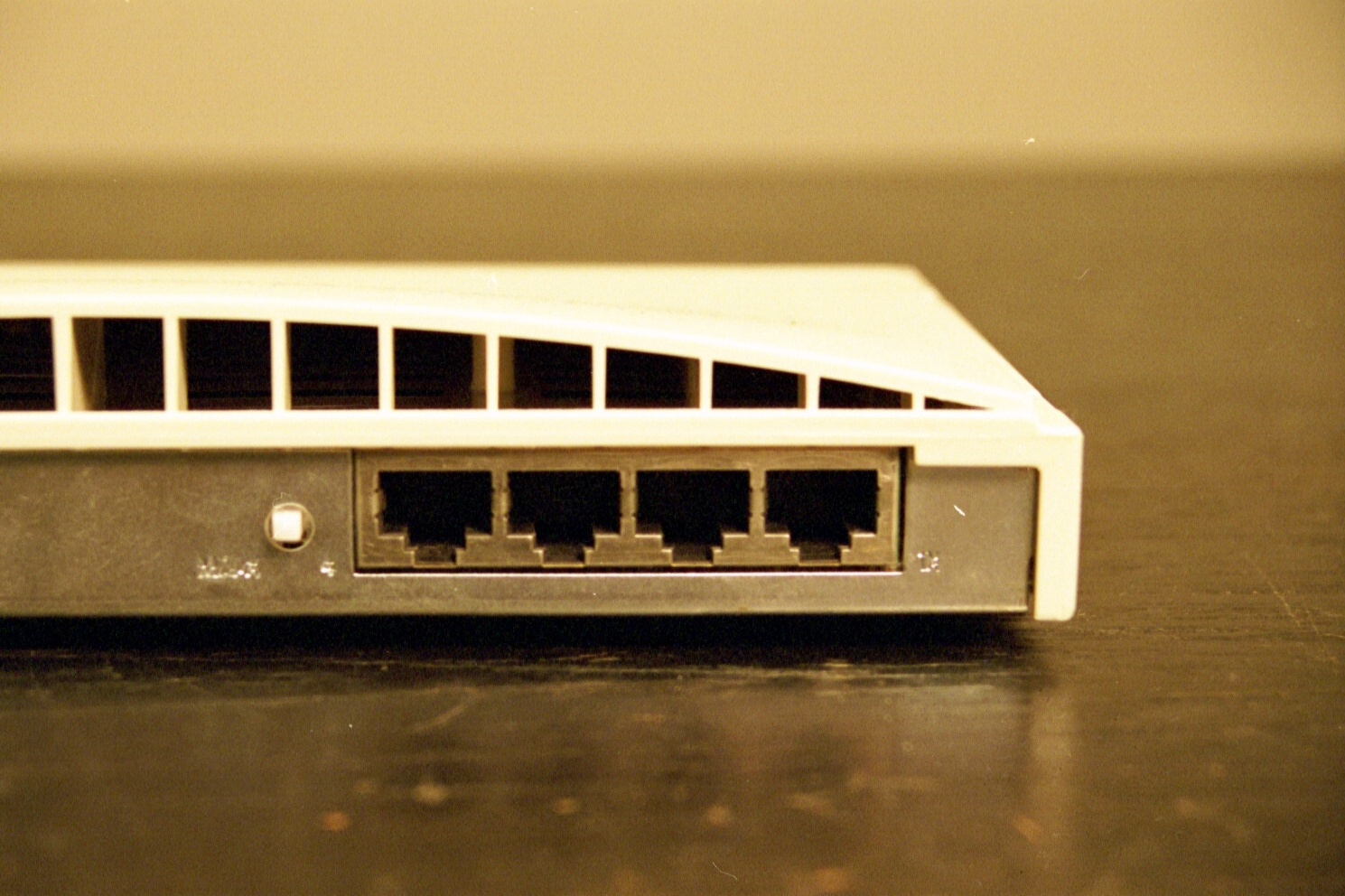 RJ-45 Port
10
Copyright 2005-2009 Kenneth M. Chipps Ph.D. www.chipps.com
Linking Hubs
Hubs can be hooked together in order to increase the number of ports available to the network
There are two ways to do this
Uplink
Stack
These methods are not mutually exclusive
11
Copyright 2005-2009 Kenneth M. Chipps Ph.D. www.chipps.com
Uplink
When hubs are uplinked, each hub is still a distinct entity
To create an uplink connection between hubs a port from one hub is connected to a port on another hub
One of the ports must be an uplink port
This can be a port that is dedicated to this use
12
Copyright 2005-2009 Kenneth M. Chipps Ph.D. www.chipps.com
Uplink
Or a normal port can be converted to this by flipping a switch or through a software setting
13
Copyright 2005-2009 Kenneth M. Chipps Ph.D. www.chipps.com
Uplink
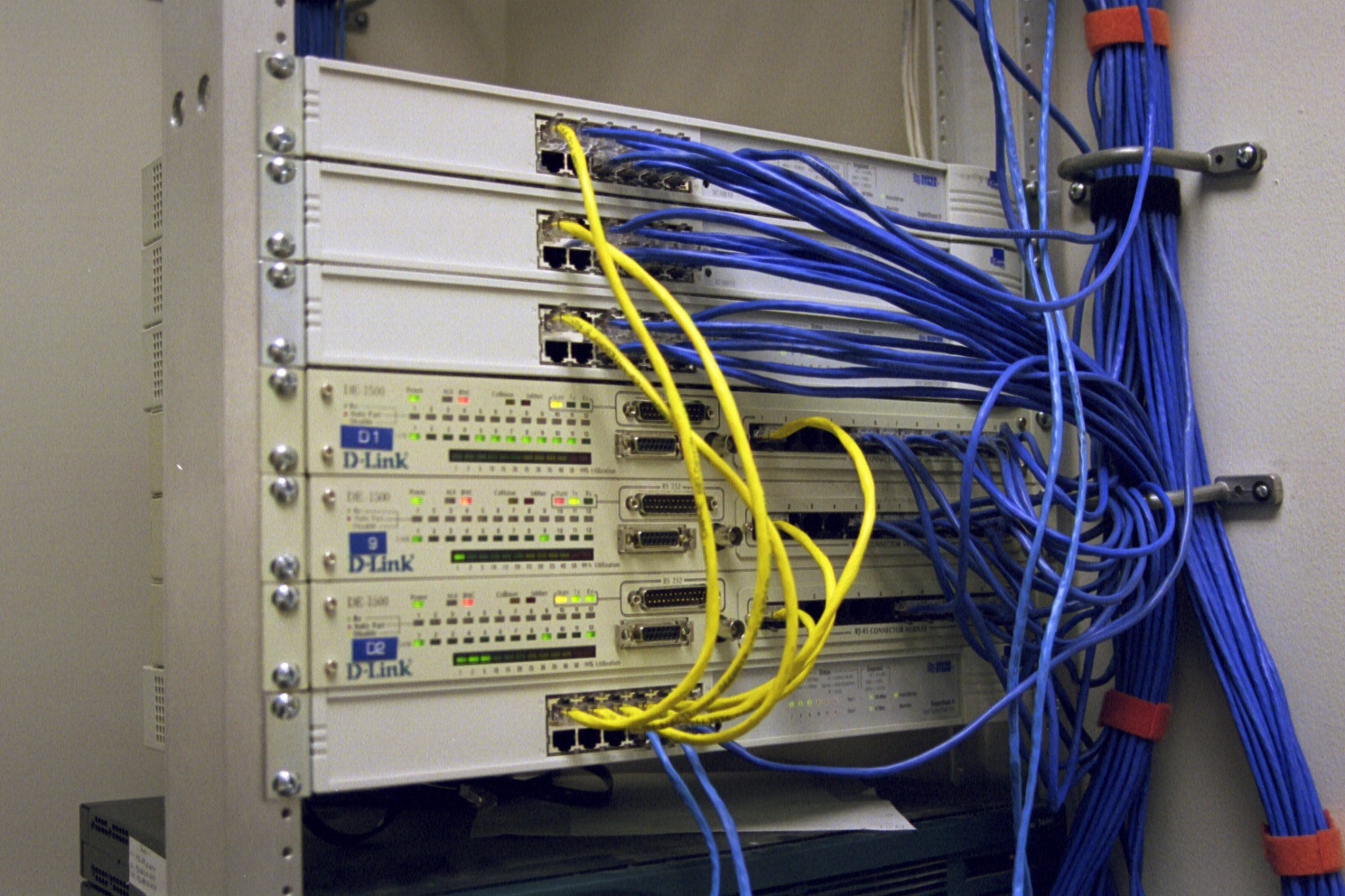 The yellow cables are the uplink cables in this example
14
Copyright 2005-2009 Kenneth M. Chipps Ph.D. www.chipps.com
Uplink
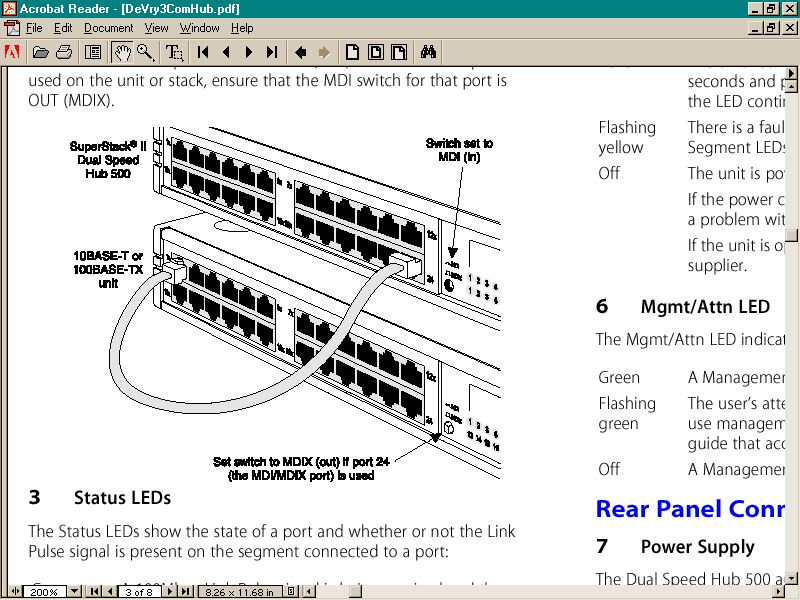 15
Copyright 2005-2009 Kenneth M. Chipps Ph.D. www.chipps.com
Uplink
Each hub is different, for this one a switch called the MIDI switch is used to tell the hub whether a normal device like a PC is plugged into the port or if it is another hub
This allows you to use normal patch cables instead of crossover cables to uplink the hubs
If there is no MIDI switch, just use a crossover cable
16
Copyright 2005-2009 Kenneth M. Chipps Ph.D. www.chipps.com
Stacking
When hubs are stacked they become one hub for purposes of management
One logical hub
Usually stacking requires a special proprietary cable
There is a limit to the number of hubs that may be stacked
Normally all must be the same type
17
Copyright 2005-2009 Kenneth M. Chipps Ph.D. www.chipps.com
Stacking
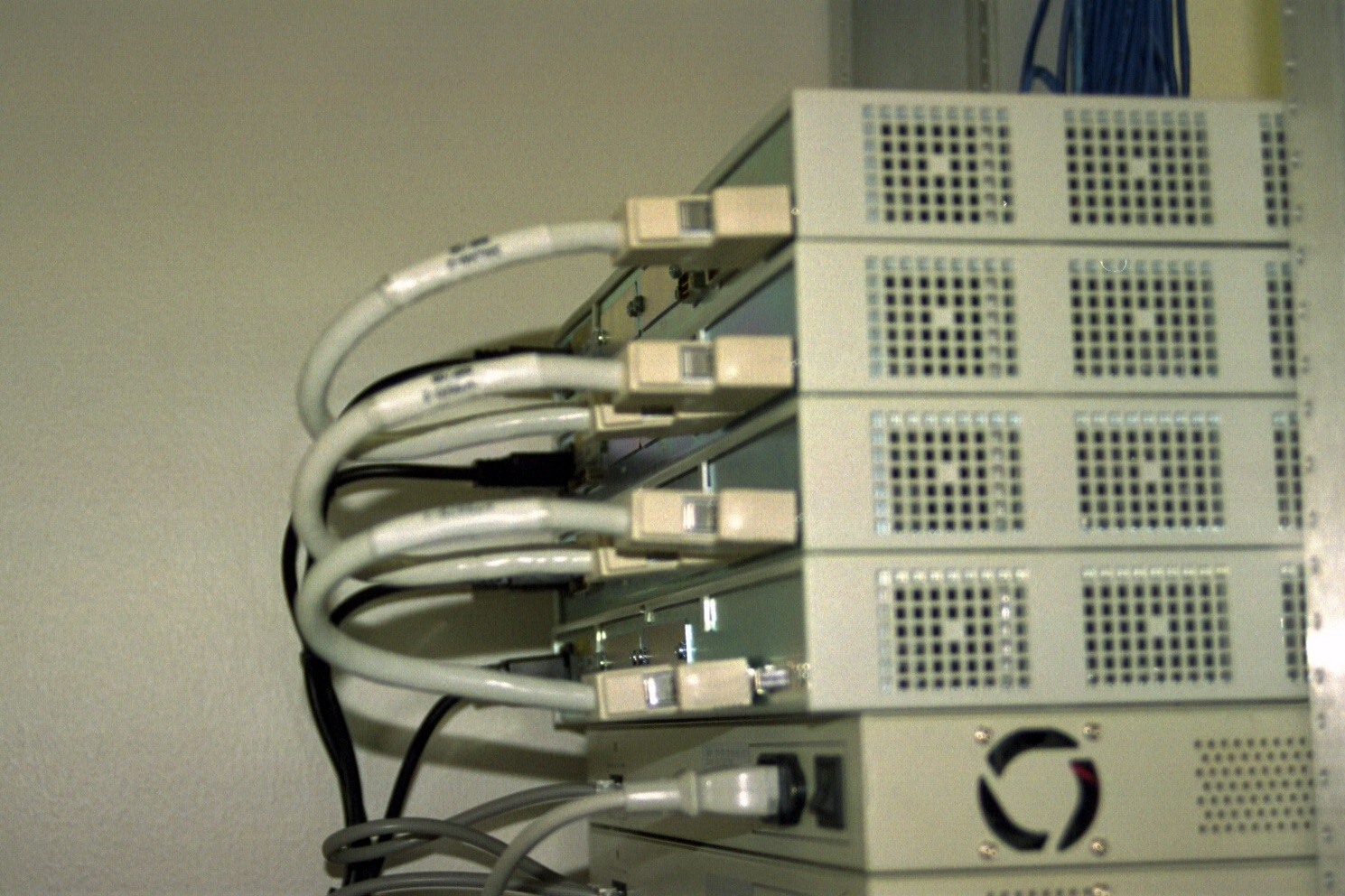 Stacking Cables
18
Copyright 2005-2009 Kenneth M. Chipps Ph.D. www.chipps.com
Stacking
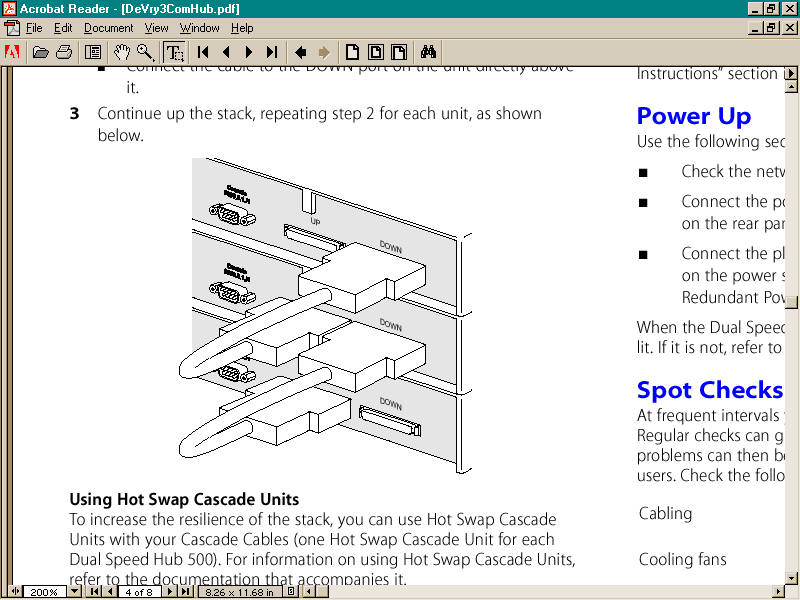 19
Copyright 2005-2009 Kenneth M. Chipps Ph.D. www.chipps.com
Stacking
In this case starting from the bottom unit attach the UP port on the bottom unit to the DOWN port on the unit just above
Continue on like this for each unit
Up to eight units can be stacked
20
Copyright 2005-2009 Kenneth M. Chipps Ph.D. www.chipps.com
Speeds
Hubs operate at
10 Mbps
100 Mbps
All ports in a hub must operate at the same speed
21
Copyright 2005-2009 Kenneth M. Chipps Ph.D. www.chipps.com
What is a Bridge
In the old days, before switches, bridges were used to segment LANs
A bridge was used to isolate traffic and thereby collisions by placing a server and most of the workstations needing access to that server all on the same side of the bridge
22
Copyright 2005-2009 Kenneth M. Chipps Ph.D. www.chipps.com
Bridges
Bridges were also used to connect different network access methods to each other, such as Ethernet to Token Ring
23
Copyright 2005-2009 Kenneth M. Chipps Ph.D. www.chipps.com
How a Bridge Operates
24
Copyright 2005-2009 Kenneth M. Chipps Ph.D. www.chipps.com
How a Bridge Operates
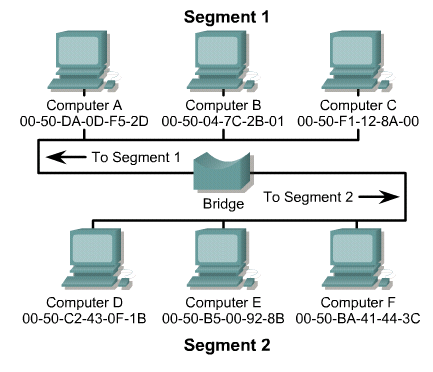 25
Copyright 2005-2009 Kenneth M. Chipps Ph.D. www.chipps.com
How a Bridge Operates
An Ethernet bridge connects two or more segments and operates by inspecting all frames on the network for their address
The bridge can receive all frames since it operates in promiscuous mode
This device operates at the MAC sublayer of the Data Link layer
26
Copyright 2005-2009 Kenneth M. Chipps Ph.D. www.chipps.com
How a Bridge Operates
As each frame is examined by the bridge, the source address is recorded and entered into a table of addresses
This process of observing and recording addresses is referred to as learning
This type of bridging is known as transparent bridging, since the devices that are communicating over the network are not aware of the bridge's existence
27
Copyright 2005-2009 Kenneth M. Chipps Ph.D. www.chipps.com
How a Bridge Operates
All frames are addressed to the destination address, not the bridge
When the bridge receives a frame, it will look up the destination address in its table
If a match is found, the frame will be discarded since the destination was on the same segment as the source, there is no need to forward the frame to another network
28
Copyright 2005-2009 Kenneth M. Chipps Ph.D. www.chipps.com
How a Bridge Operates
In essence, the frame has been filtered
If the destination address is not found in the table, the frame will be forwarded to all segments to which the bridge is attached
The process of forwarding to all active ports is referred to as flooding
29
Copyright 2005-2009 Kenneth M. Chipps Ph.D. www.chipps.com
How a Bridge Operates
When the destination station sends a response to the frame that was just flooded the bridge will then learn the address and the device's location
It will not have to flood the same address twice, since the location will be added to the address table
30
Copyright 2005-2009 Kenneth M. Chipps Ph.D. www.chipps.com
How a Bridge Operates
Typically, forwarding an unknown frame is a rare occurrence, and the learning process is very brief
Otherwise, the act of flooding frames out of all ports would have a negative effect on surrounding networks
An exception is broadcast frames, which must be sent to all devices
Therefore, broadcast frames will always be flooded onto all active ports
31
Copyright 2005-2009 Kenneth M. Chipps Ph.D. www.chipps.com
Uses of Bridges
Today, except for wireless and campus area networks, bridges are not used anymore
The bridge of today is called a switch, which is discussed next
32
Copyright 2005-2009 Kenneth M. Chipps Ph.D. www.chipps.com
Switches
33
Copyright 2005-2009 Kenneth M. Chipps Ph.D. www.chipps.com
Switches
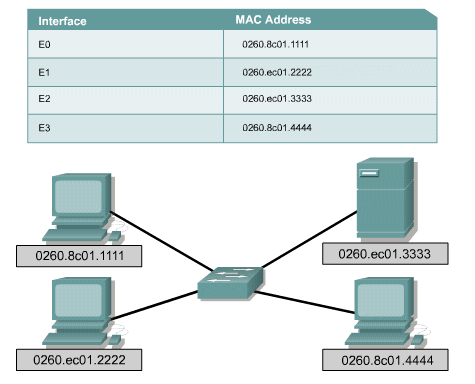 34
Copyright 2005-2009 Kenneth M. Chipps Ph.D. www.chipps.com
Switches
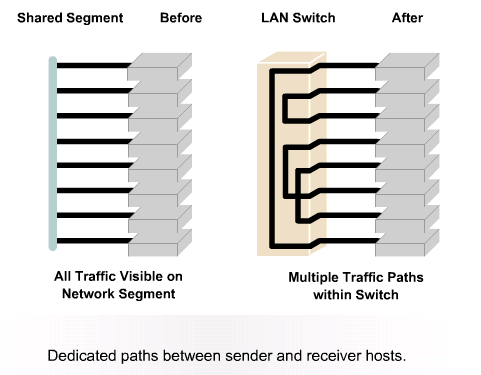 35
Copyright 2005-2009 Kenneth M. Chipps Ph.D. www.chipps.com
What is a Switch
A basic switch is a layer two device
It is the point of connection for all devices that will access the network
Once plugged into electrical power and turned on a switch is the network
It is not yet useful, but it is a network
That sounds exactly like my description of a hub doesn't it
36
Copyright 2005-2009 Kenneth M. Chipps Ph.D. www.chipps.com
Operation
Ports in the switch are used to connect devices
There are usually from four to 96 ports on a switch
The standard ports use RJ-45 connectors
A switch may have a connector for a backbone cable as well
This can be for copper or fiber cable
37
Copyright 2005-2009 Kenneth M. Chipps Ph.D. www.chipps.com
Uplinking
It is possible to uplink switches over a considerable distance using standard UTP cables
This is sometimes preferable to creating a multilayer backbone
38
Copyright 2005-2009 Kenneth M. Chipps Ph.D. www.chipps.com
Stacking
If the network runs out of ports more can be added by stacking another switch on top of the existing one
Switches use proprietary cables for this
There will be a limit on the number of switches that can be stacked
39
Copyright 2005-2009 Kenneth M. Chipps Ph.D. www.chipps.com
Operation
Switches typically operate at 10, 100, 1000, or 10000 Mbps
Each port can be set to its own speed independent of the other ports
Hopefully, the switch will autosense the speed of the NIC connecting to it
40
Copyright 2005-2009 Kenneth M. Chipps Ph.D. www.chipps.com
Operation
It is better to just configure every NIC and switch port for the desired speed, as autosensing has been known to get confused
41
Copyright 2005-2009 Kenneth M. Chipps Ph.D. www.chipps.com
Front of Switch
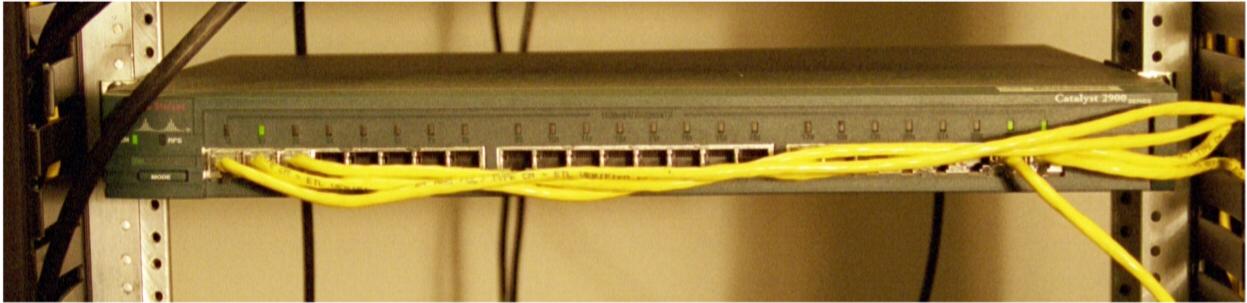 42
Copyright 2005-2009 Kenneth M. Chipps Ph.D. www.chipps.com
Back of Switch
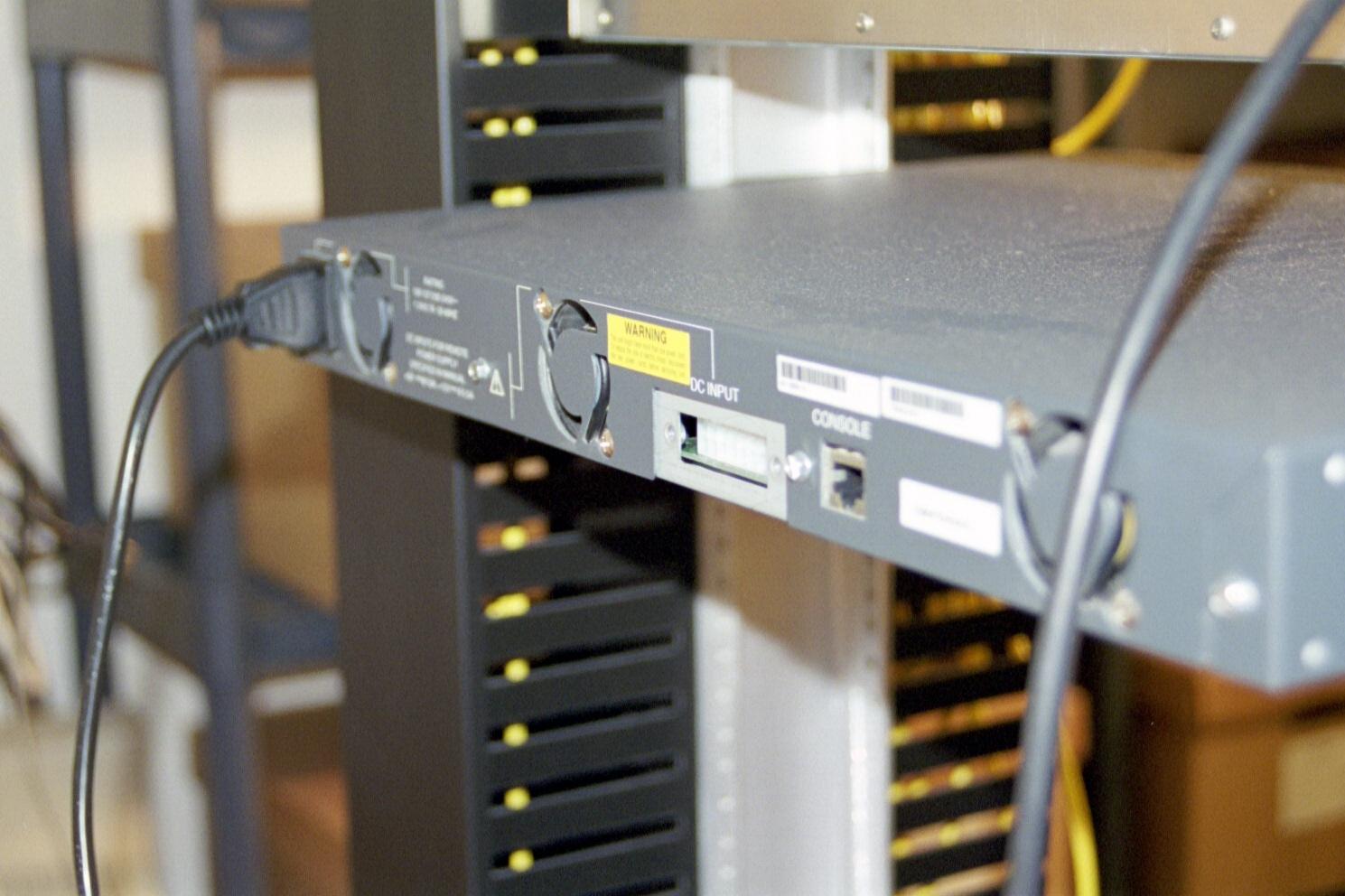 43
Copyright 2005-2009 Kenneth M. Chipps Ph.D. www.chipps.com
Larger Switch
The switch just shown uses a fixed configuration
There is no way to increase the number of ports without buying another switch
Another larger style of switch uses blades that are inserted into a chassis
Up to the capacity of the chassis, ports can be added by just inserting more blades
44
Copyright 2005-2009 Kenneth M. Chipps Ph.D. www.chipps.com
Larger Switch
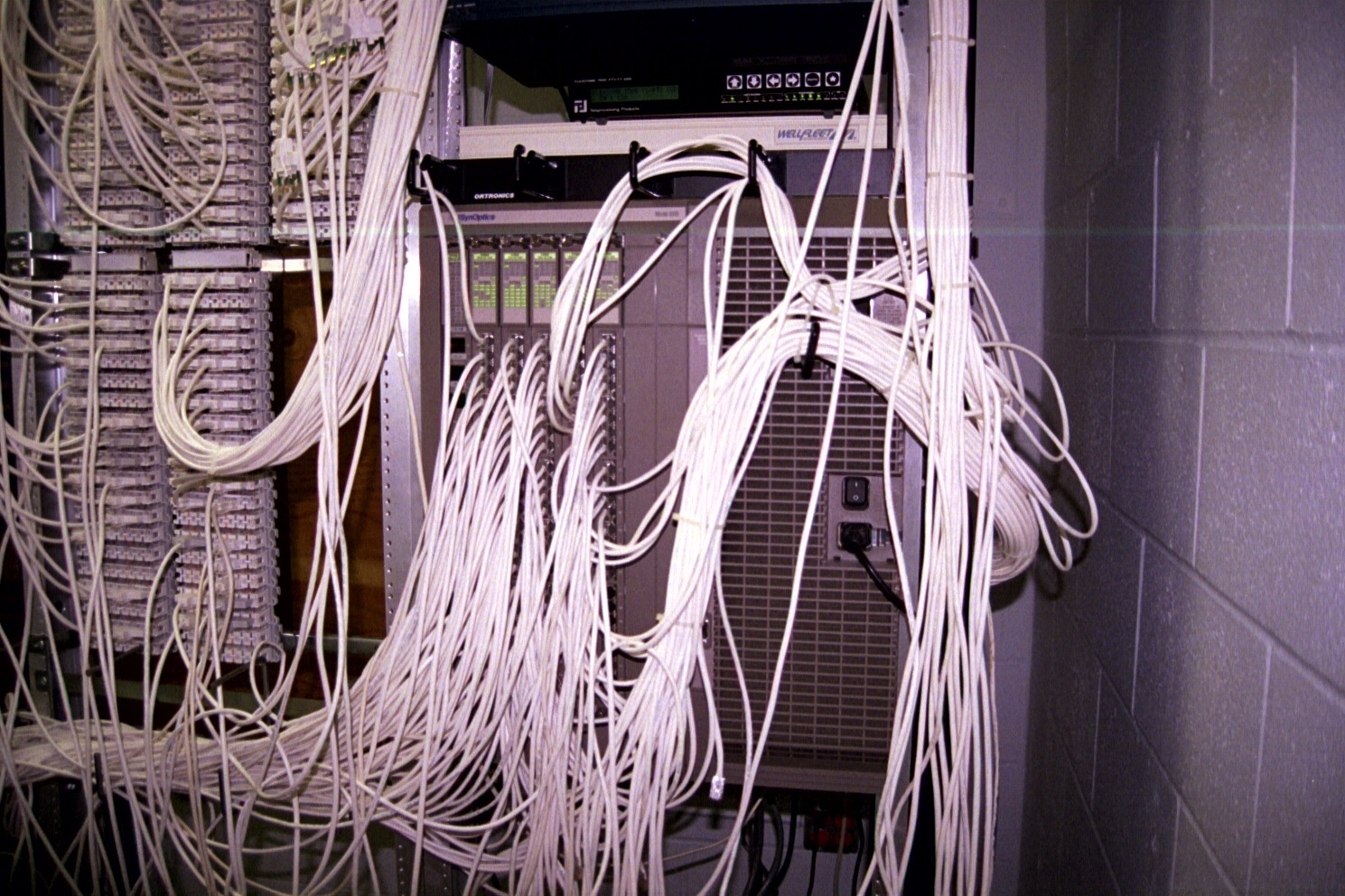 45
Copyright 2005-2009 Kenneth M. Chipps Ph.D. www.chipps.com
Larger Switch
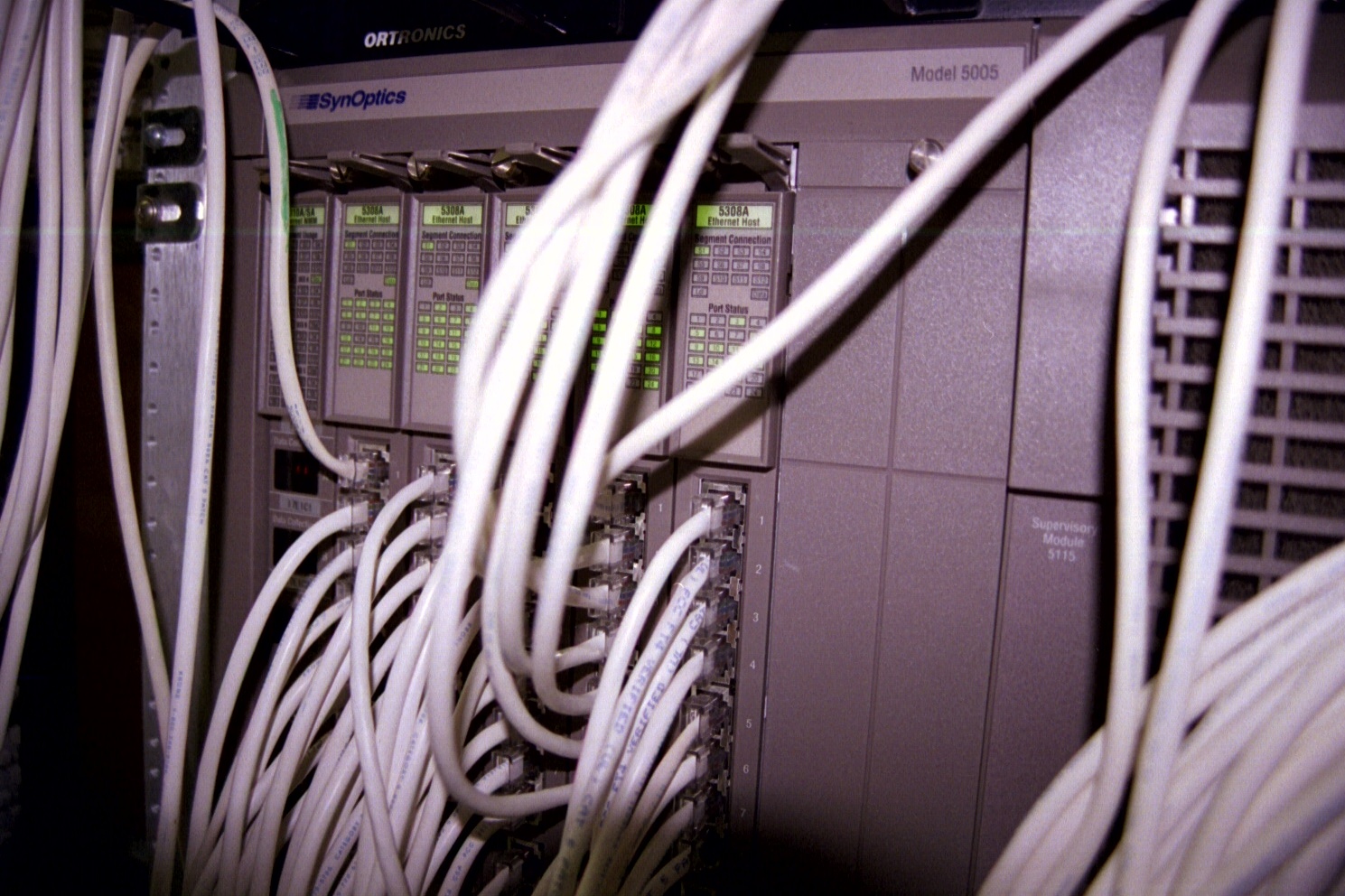 46
Copyright 2005-2009 Kenneth M. Chipps Ph.D. www.chipps.com